BACALHAU Á GOMES DE SA’
INGREDIENTS
A GLASS OF VEGETABLE OIL
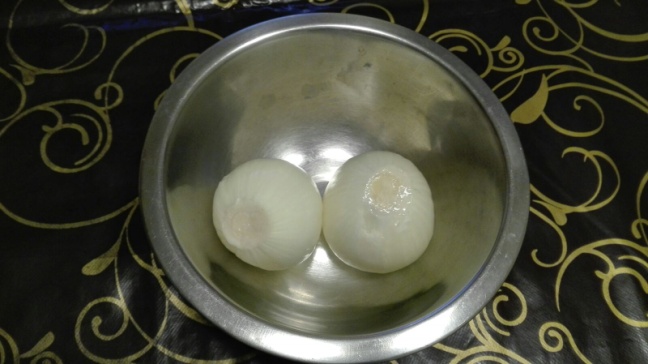 TWO ONIONS
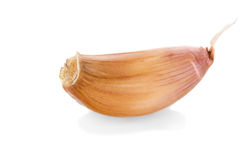 A CLOVE OF GARLIC
[Speaker Notes: A GLASS OF VEGETABLE OIL]
SALT
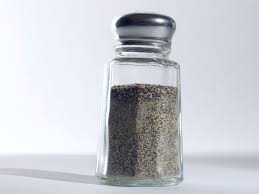 BLACK PEPPER
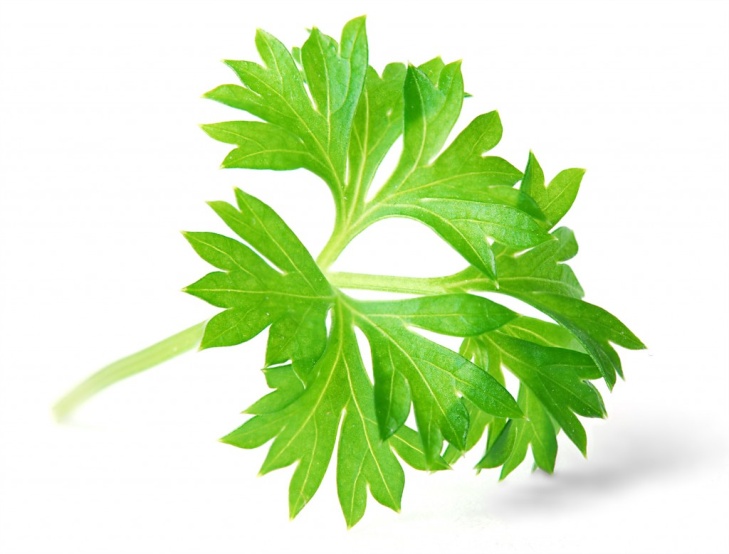 A SPRIG OF PARSLEY
500 GRAMS OF POTATOES
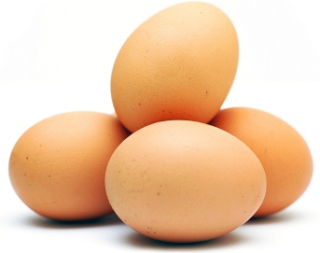 4 EGGS
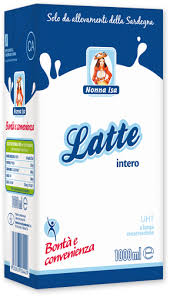 600 ml of milk
BLACK OLIVES
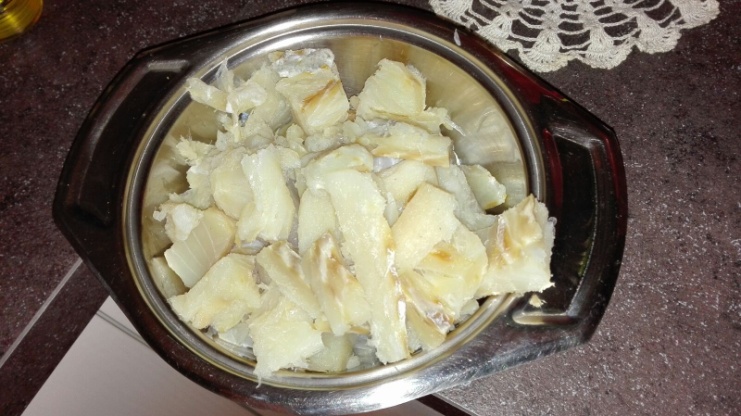 400 GRAMS OF BACALHAU
METHOD
CUT  THE COD PIECES AND PUT  THEM IN A PAN;
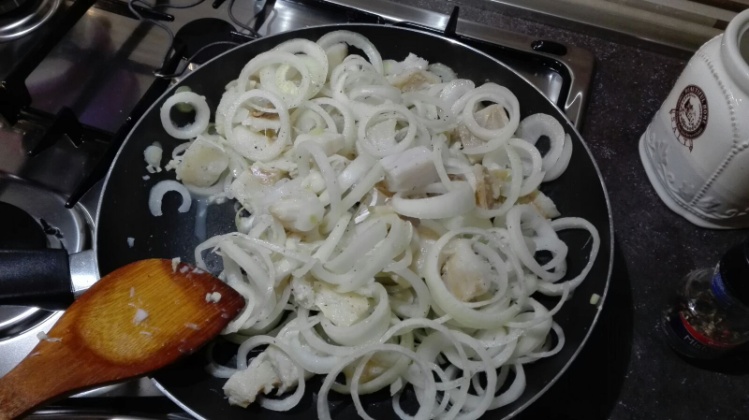 ADD TO BACALHAU  ONION SLICED AND FRY INTO THE OIL;
[Speaker Notes: CUT THE COD PIECES AND PUT IT IN A PAN]
PUT THE POTATOES CUT IN A PAN;
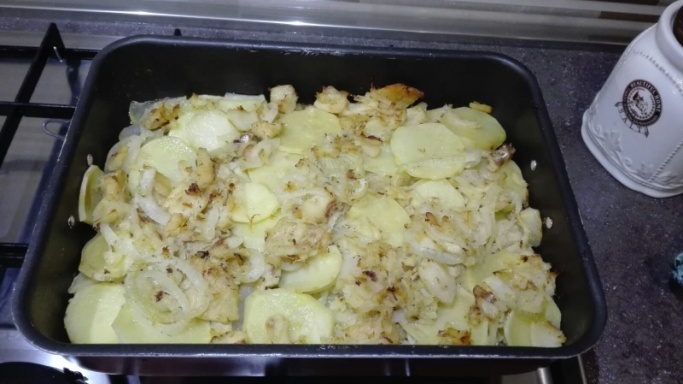 SEASON WITH SALT AND PEPPER,
ADD THE BACALHAU
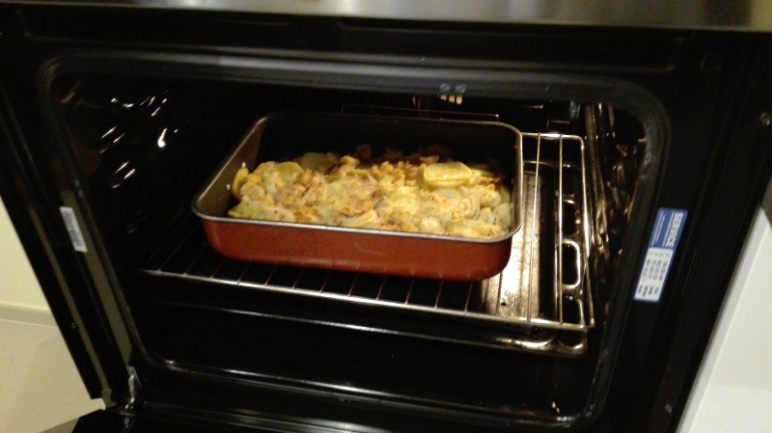 PUT IN THE OVEN
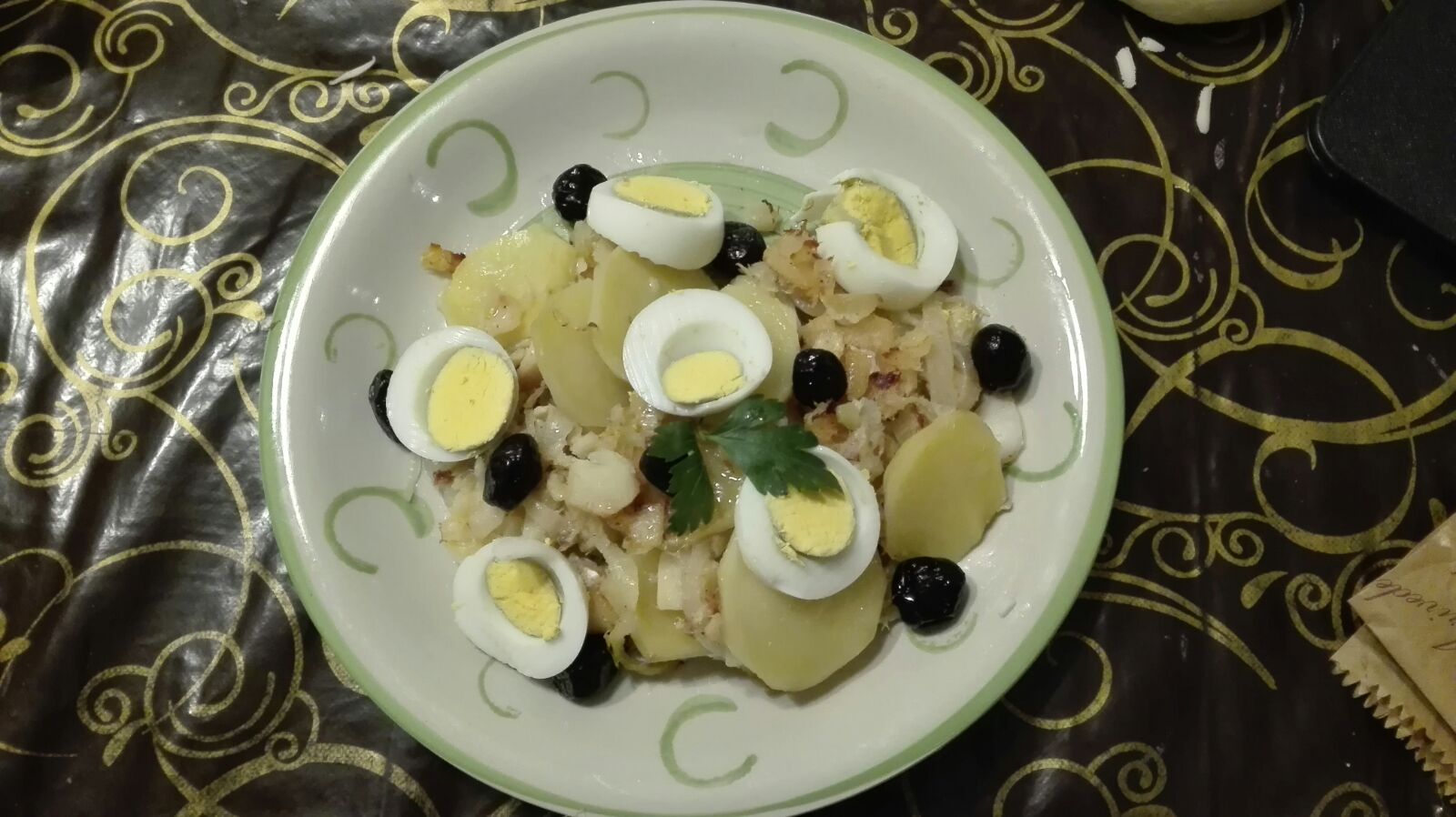 THE BACALHAU Á BRÁS IS READY.
[Speaker Notes: Finally the bacalhau á brás]